Муниципальное бюджетное дошкольное образовательное учреждение 
«Детский сад №1 «Светлячок»
поисково-исследовательская деятельность  «Юные экологи-исследователи»(подготовительная группа)
Воспитатель первой квалификационой категории
Тюшевская Н.В.
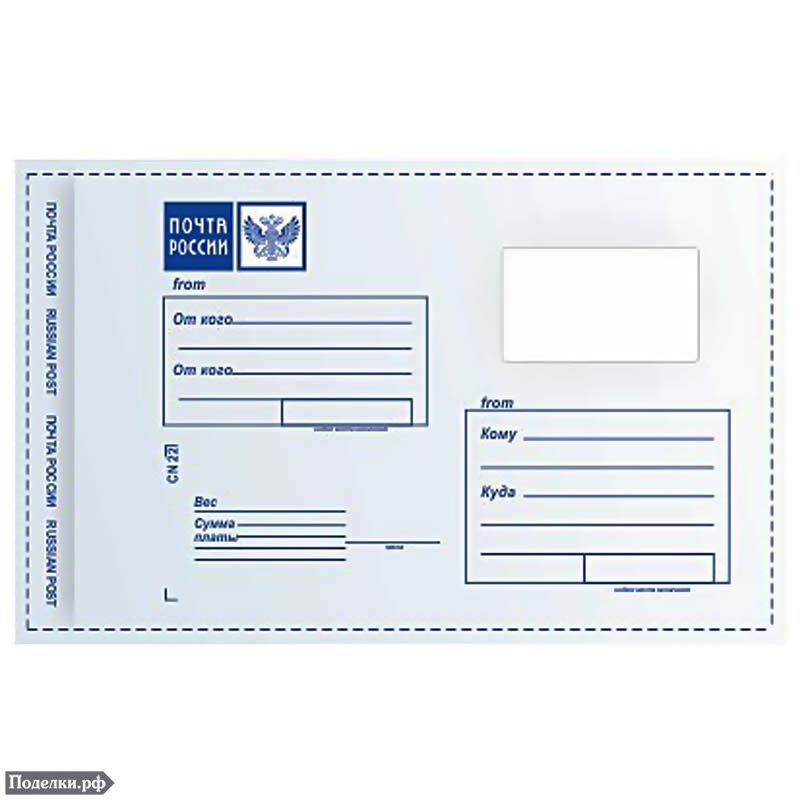 Детский сад №1
«Светлячок»
группа
«Солнышко»
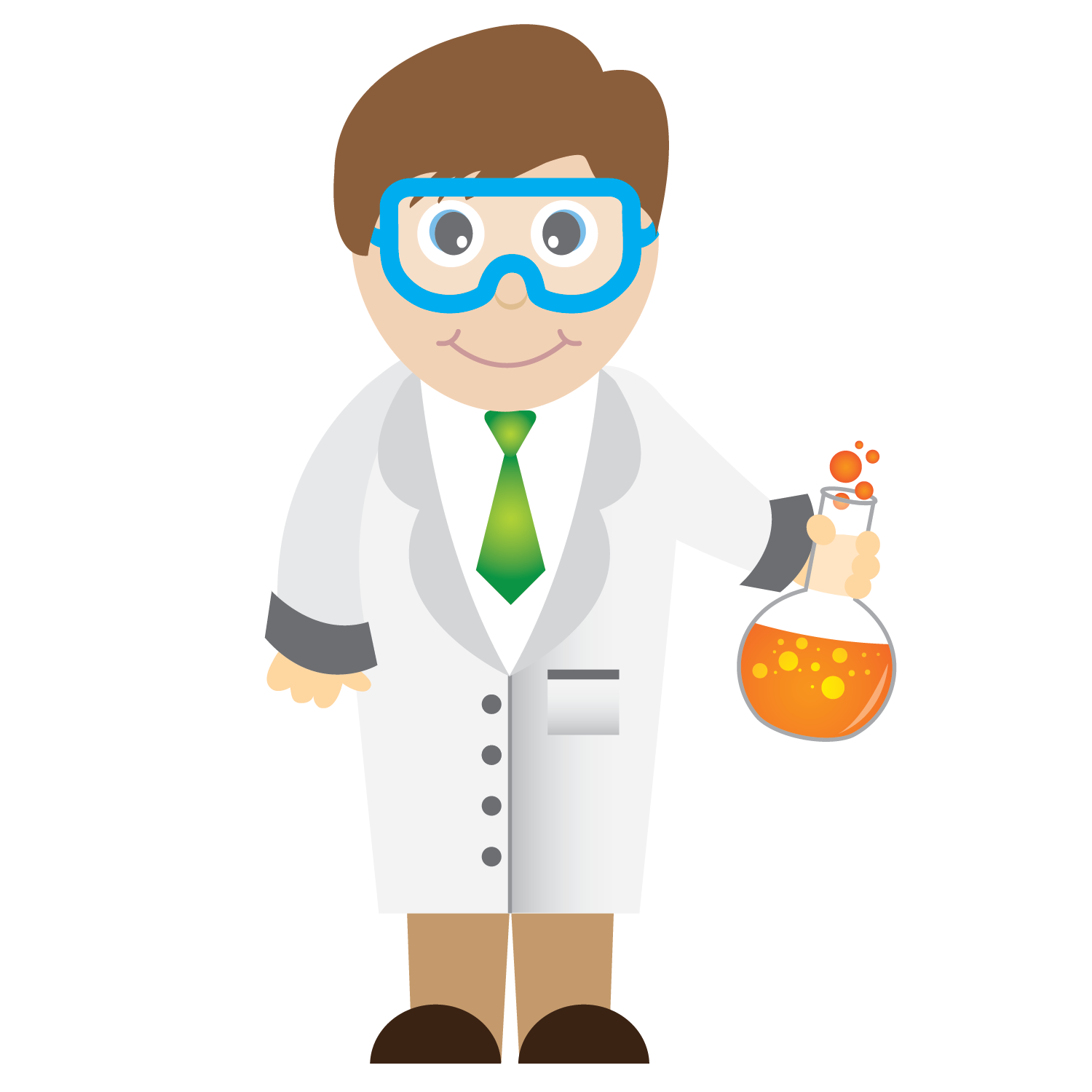 «Здравствуйте дети!
Мы ученые – экологи изучаем окружающий мир нашей планеты, и сделали вывод :что  нашей планете угрожает экологическая катастрофа. Это значит  - что скоро всё живое на планете погибнет. И мы не знаем что делать в этой ситуации, поэтому мы обратились  к вам за помощью. Высылаем фотографии, рассмотрите их внимательно, выясните причину этих бед, и как это исправить. Ждём от вас помощи и ответа. 
                                         Спасибо»
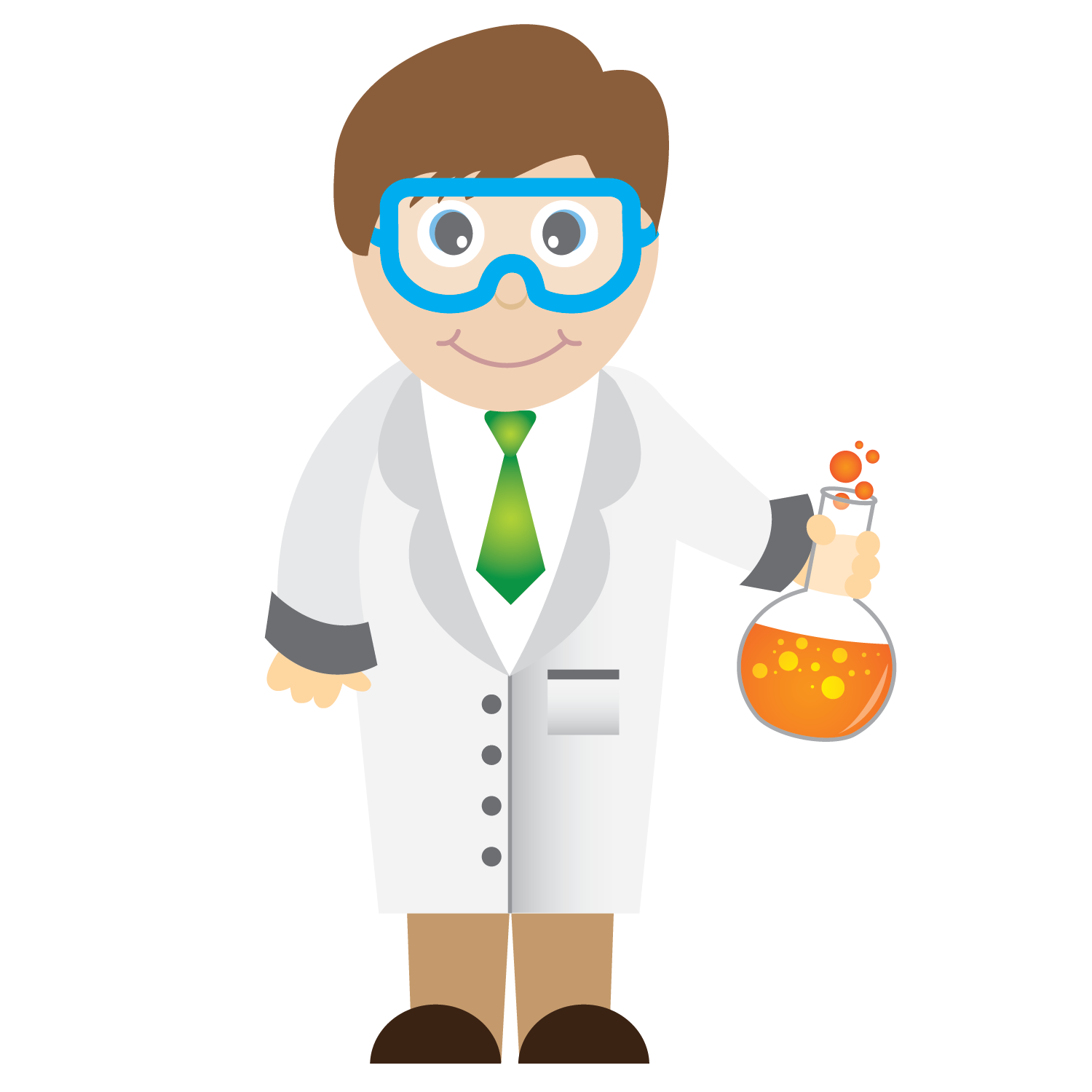 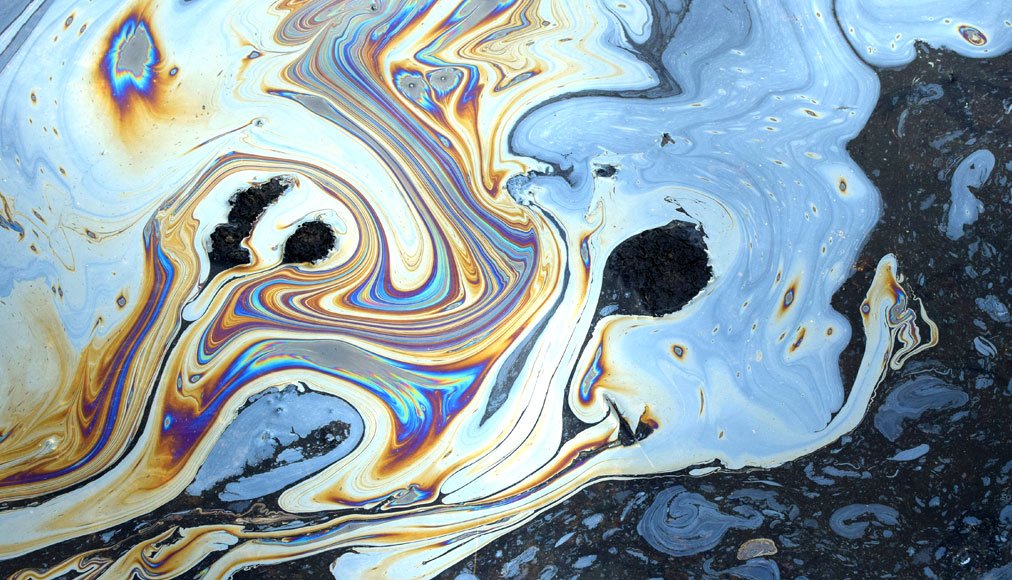 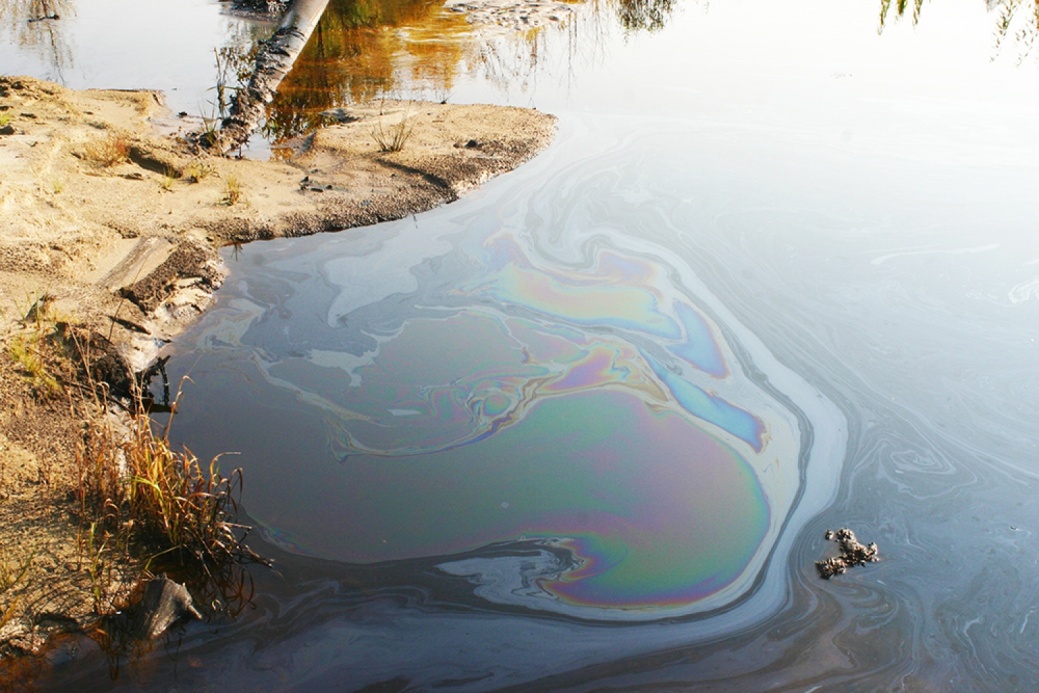 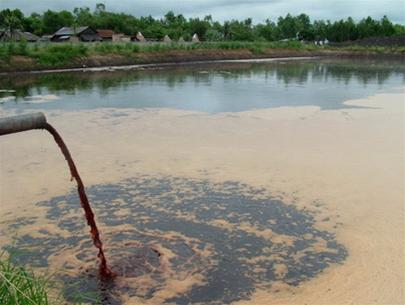 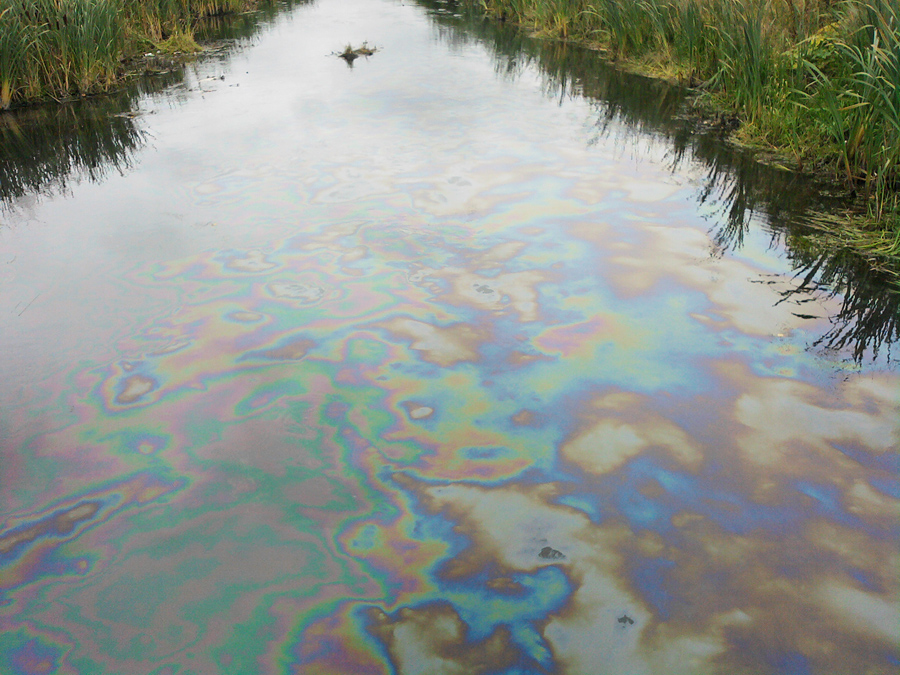 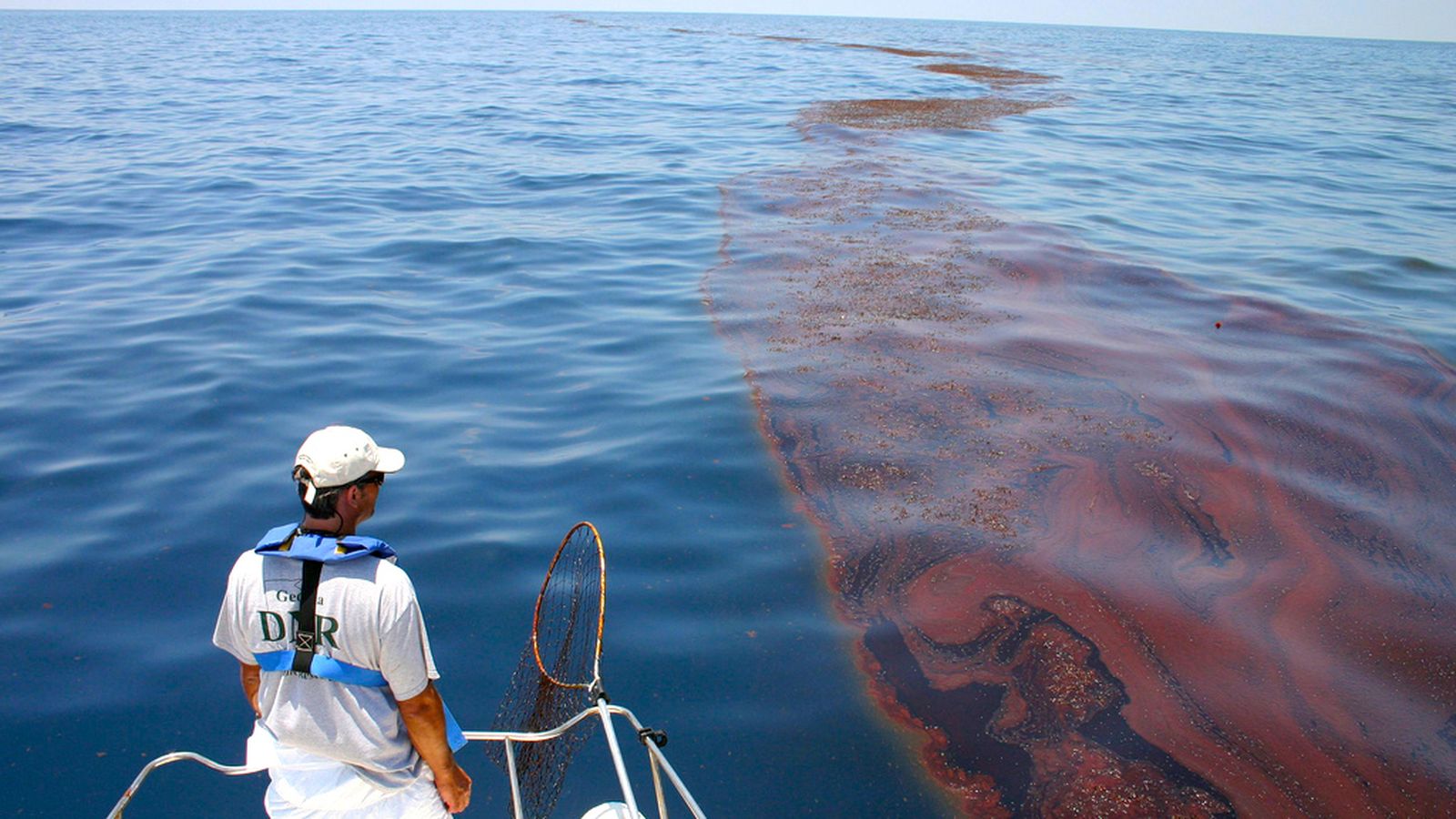 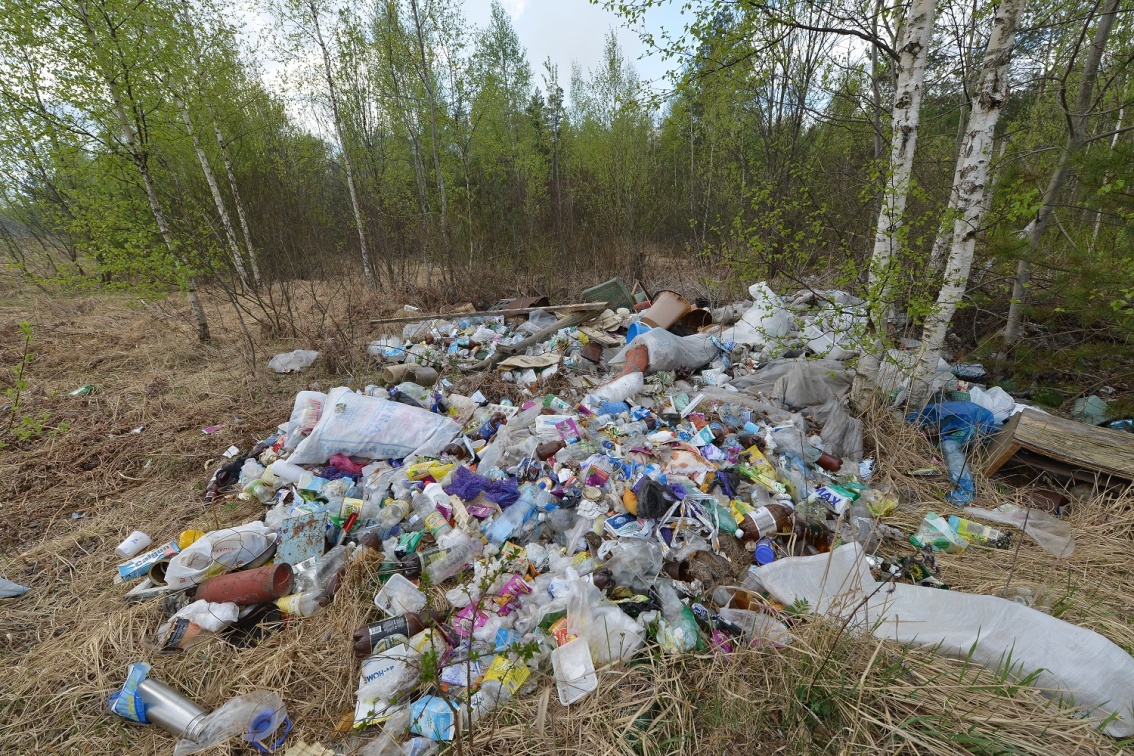 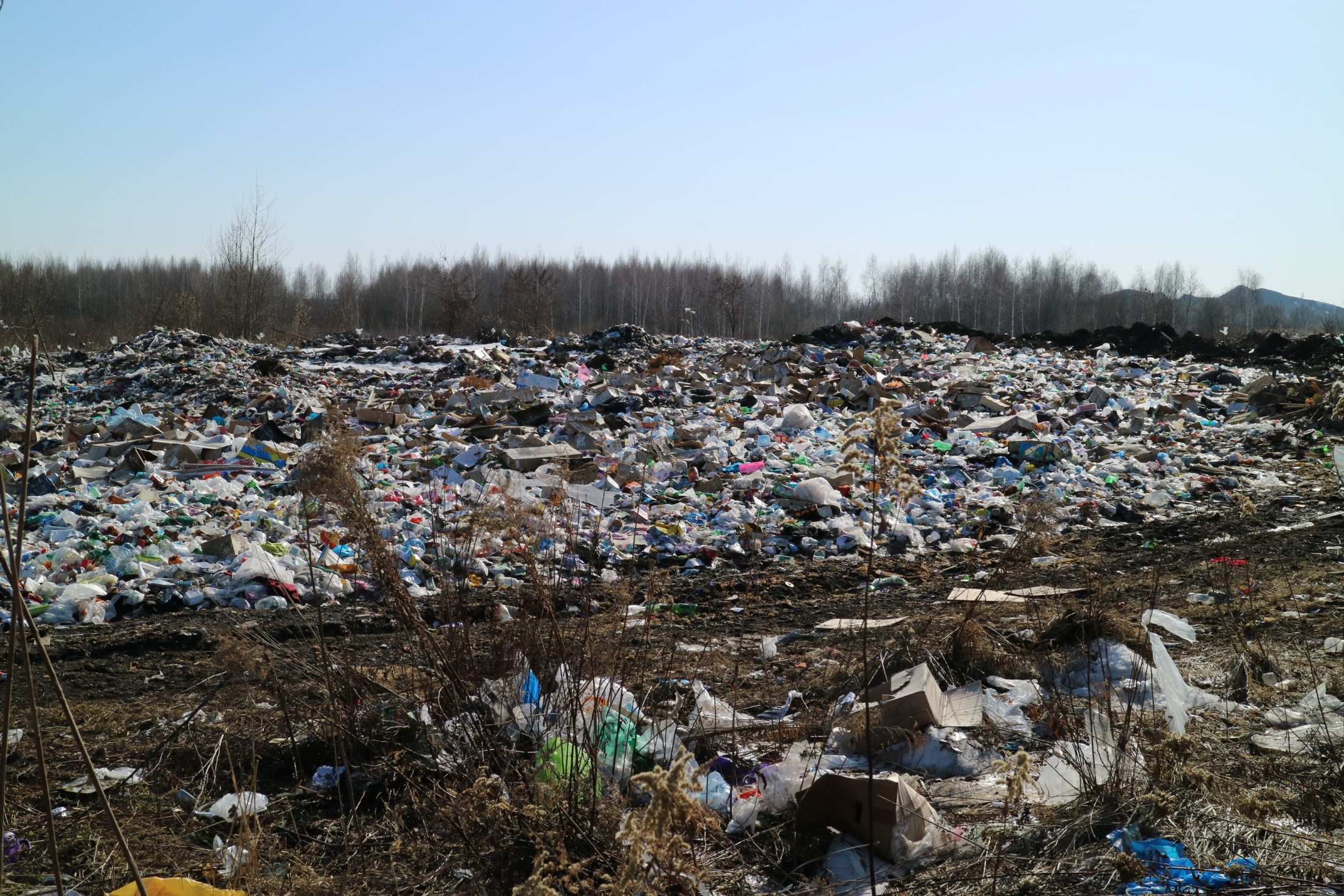 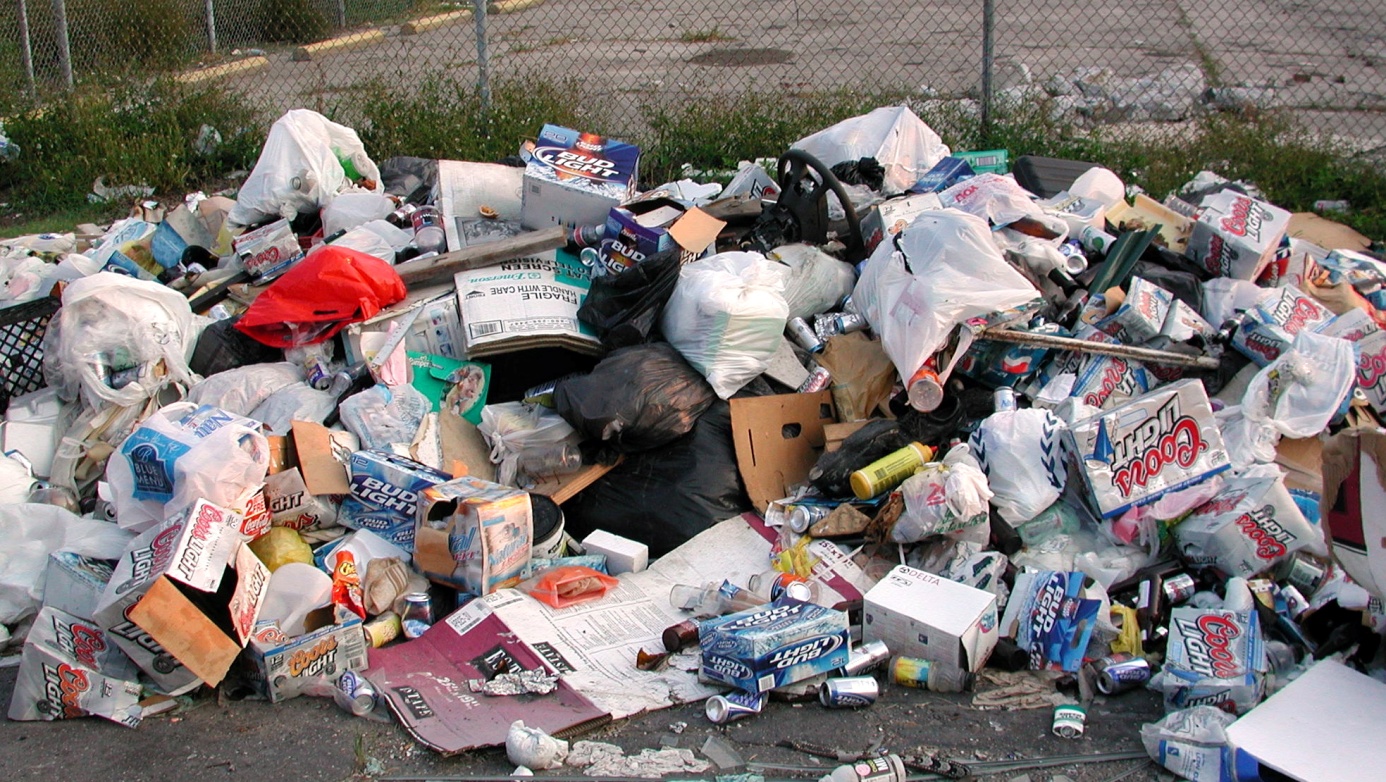 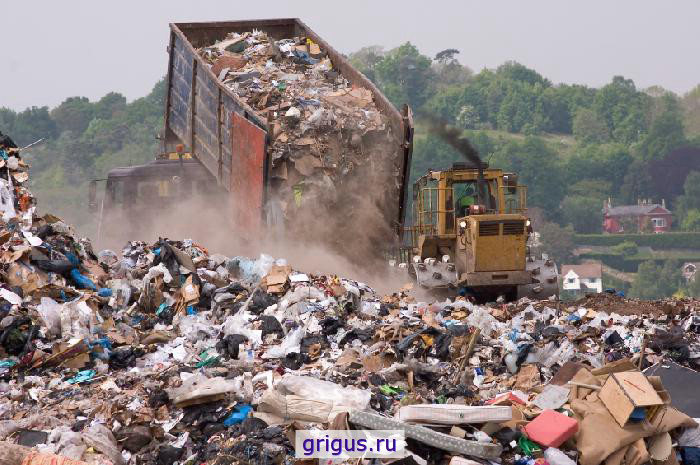 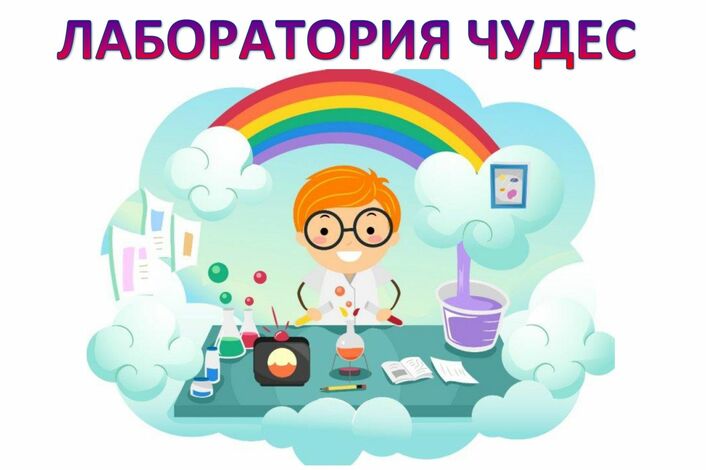 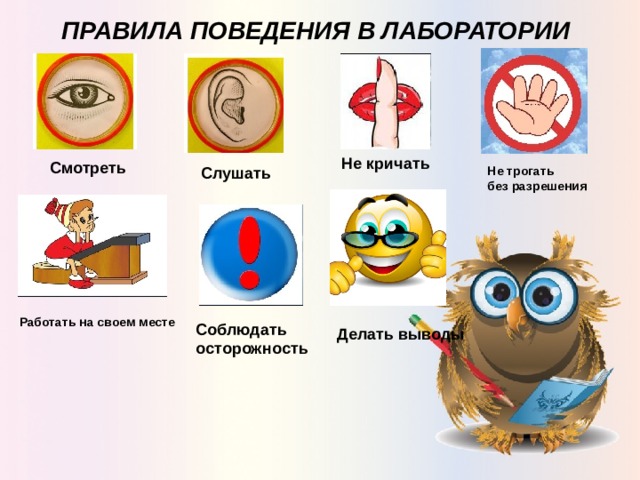 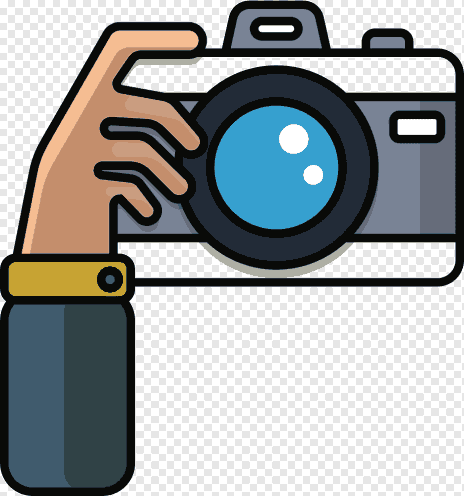 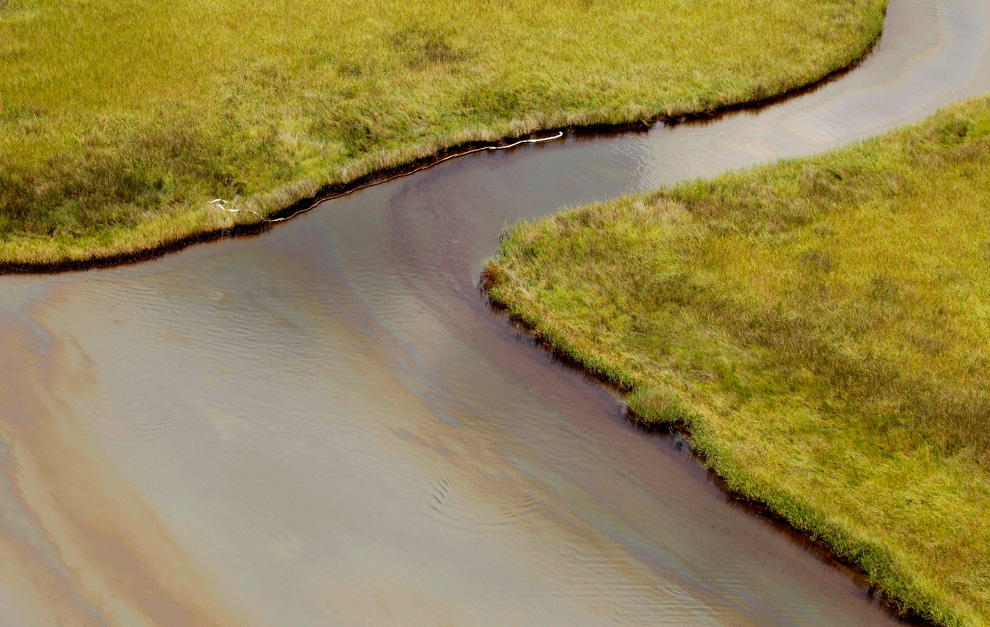 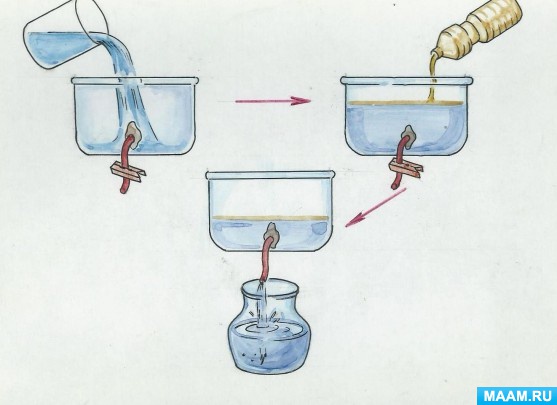 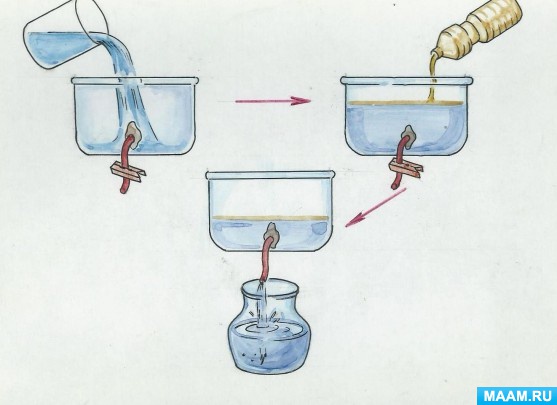 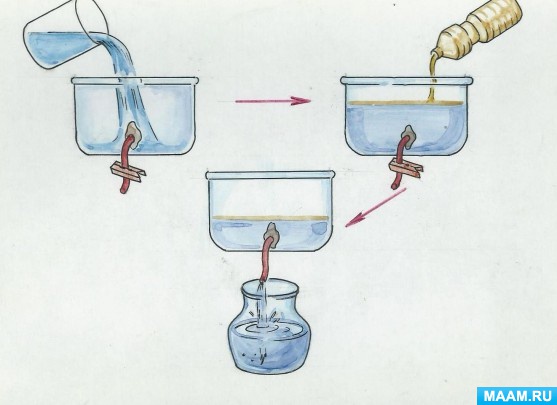 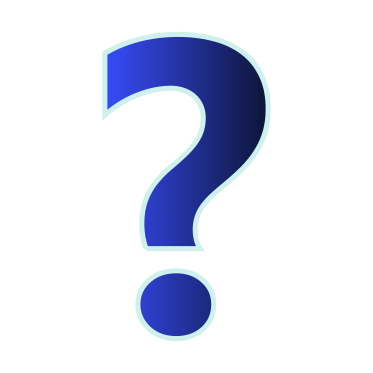 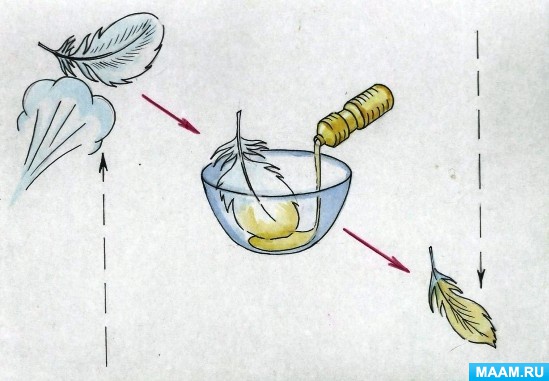 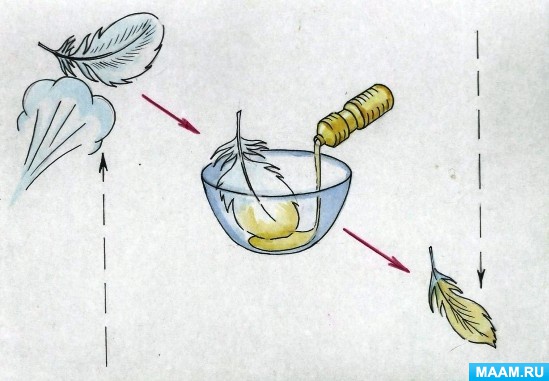 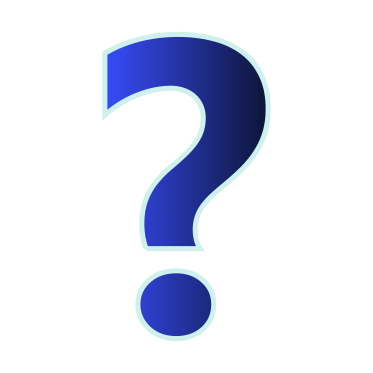 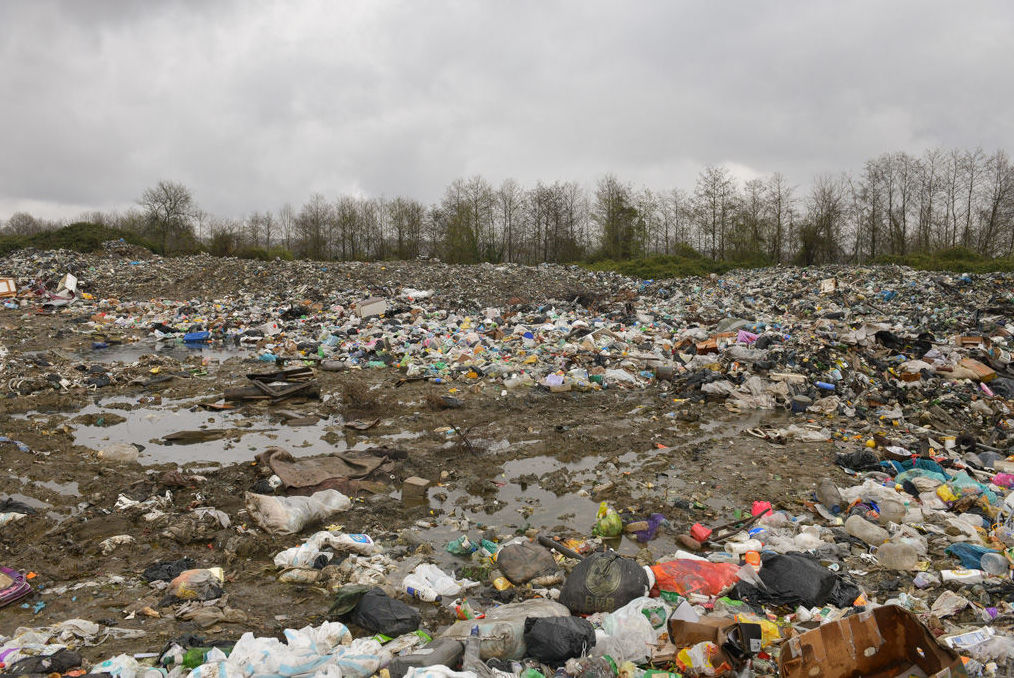 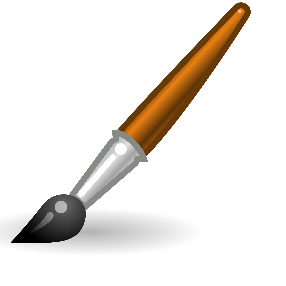 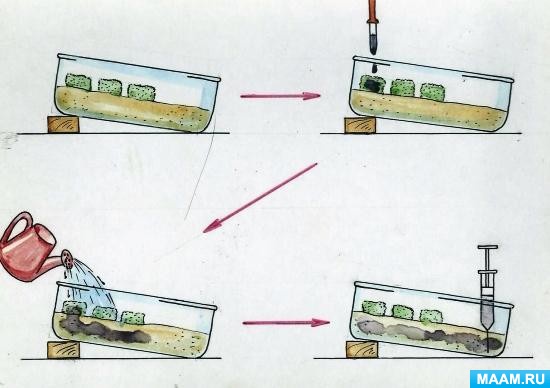 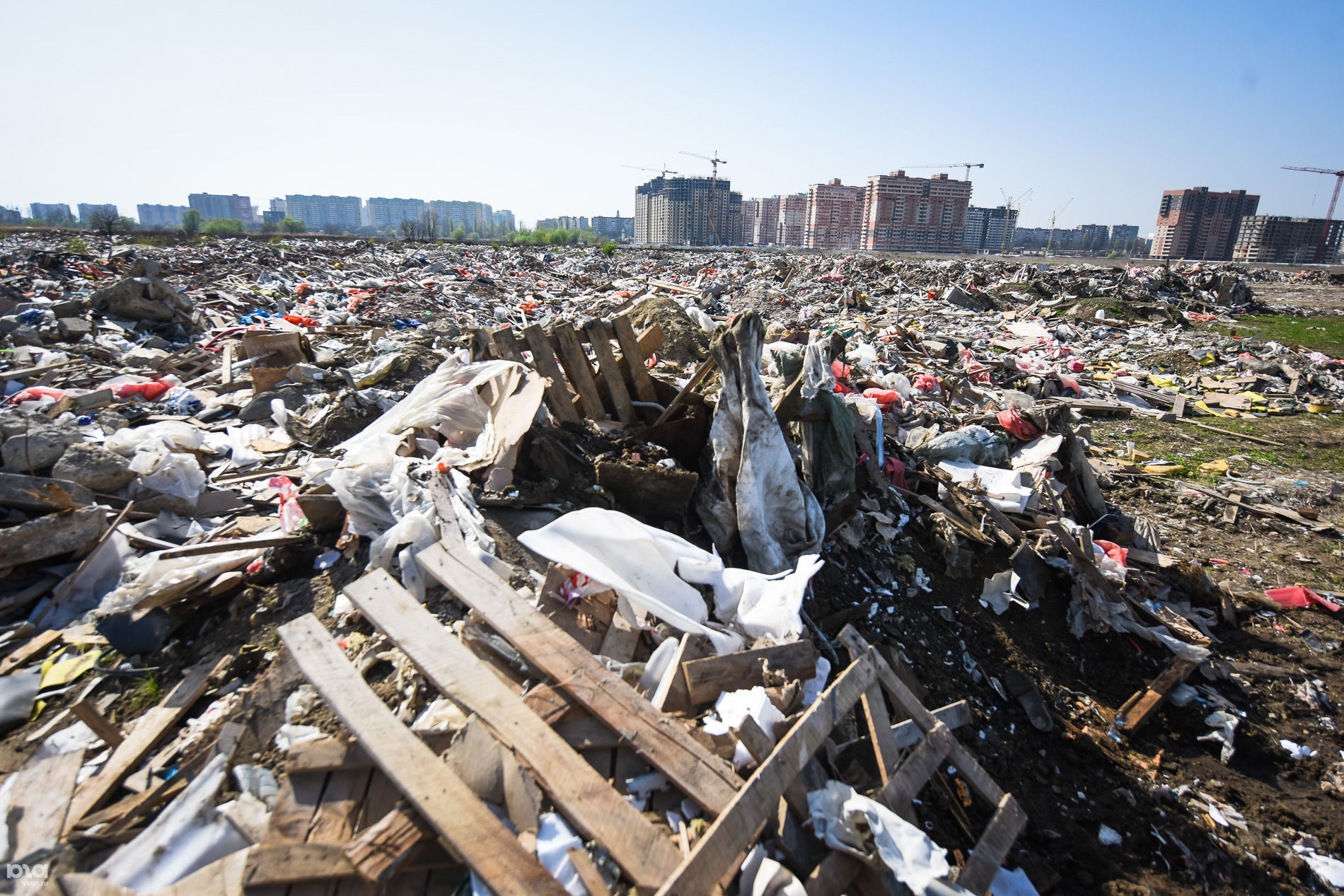 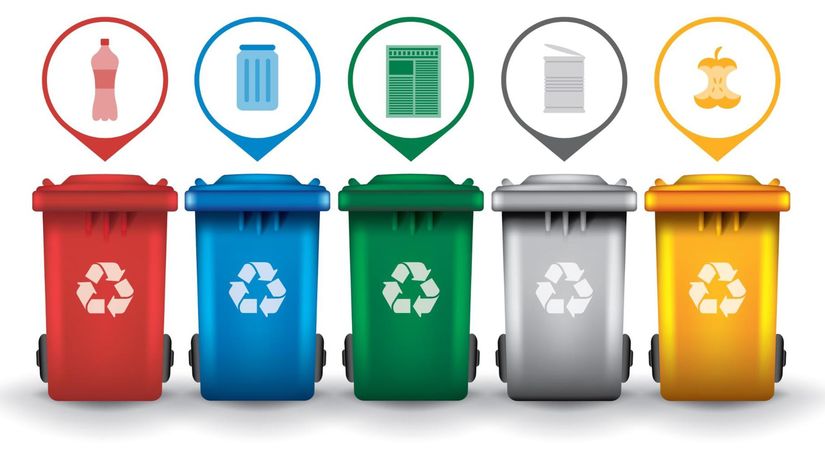 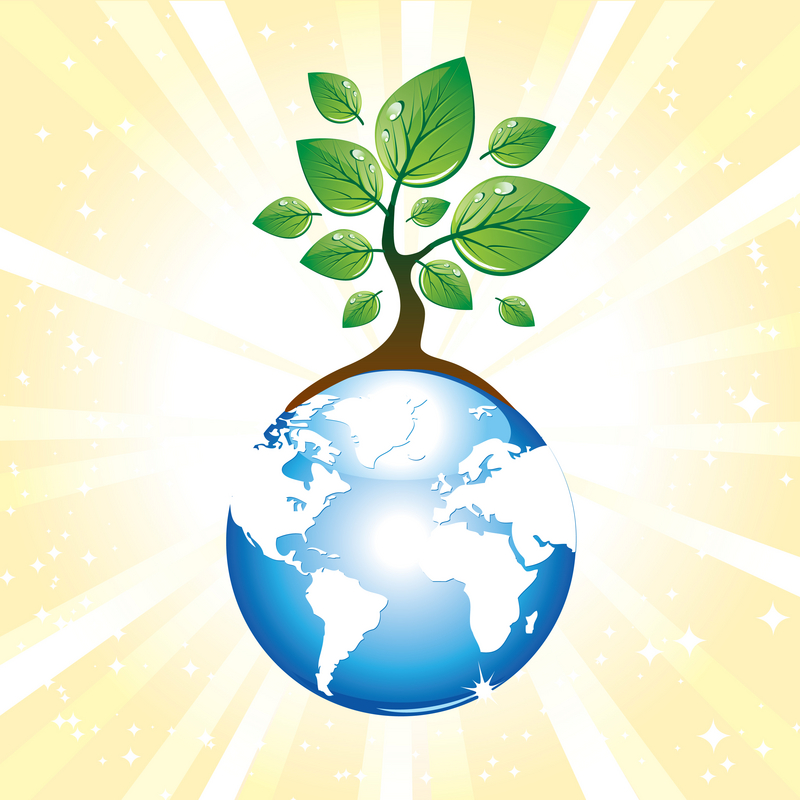 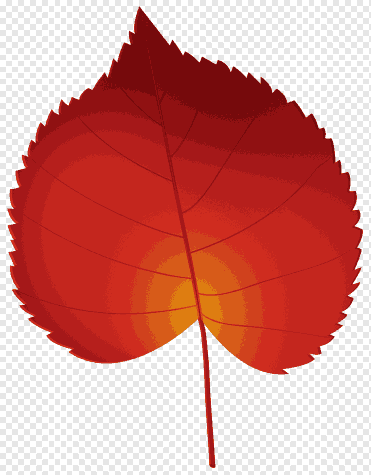 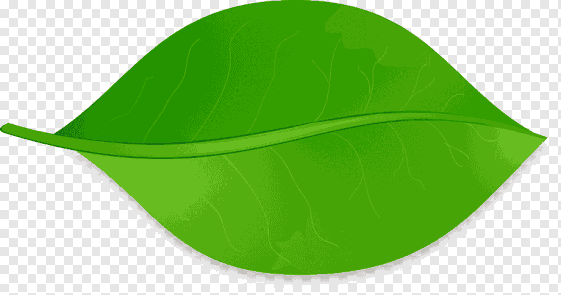 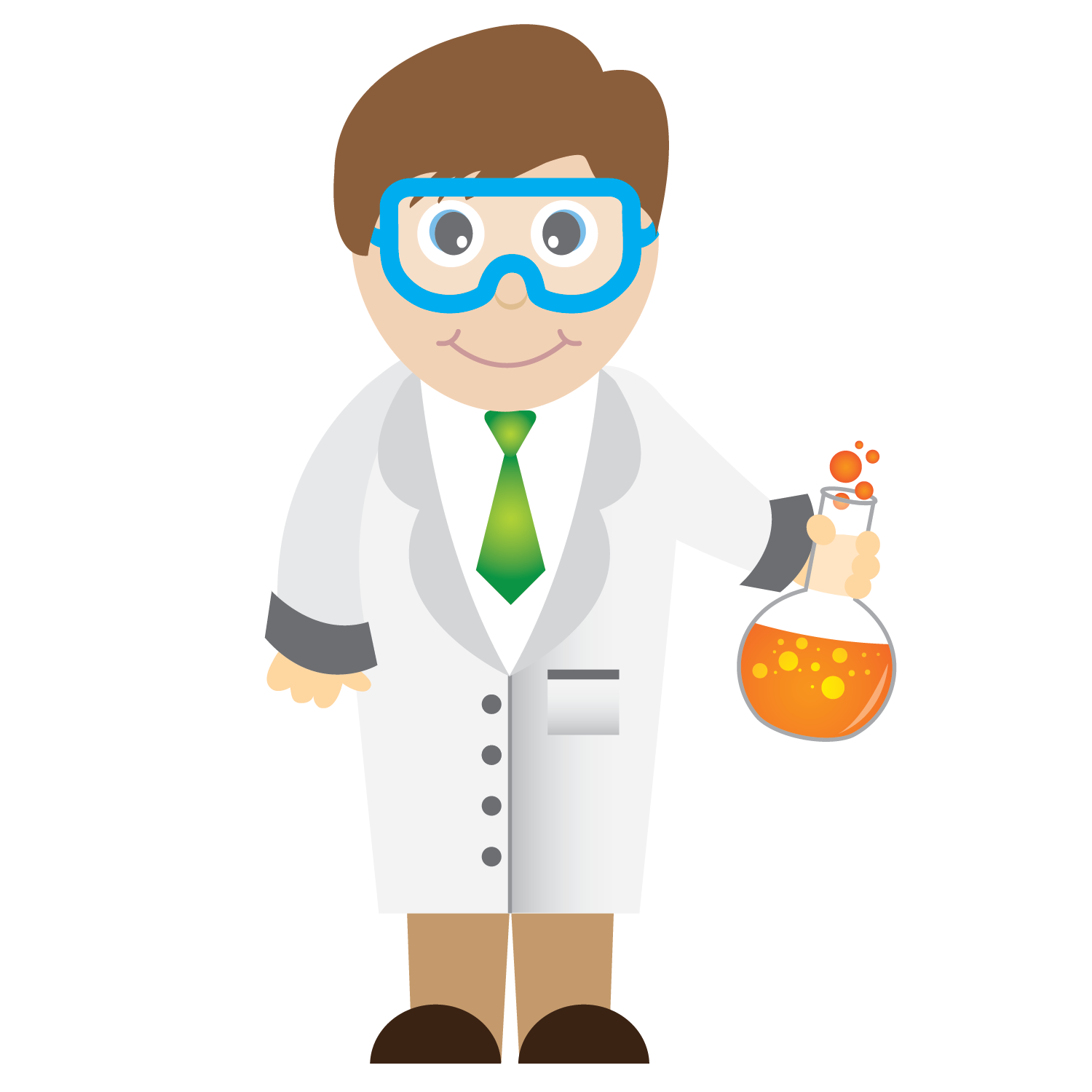 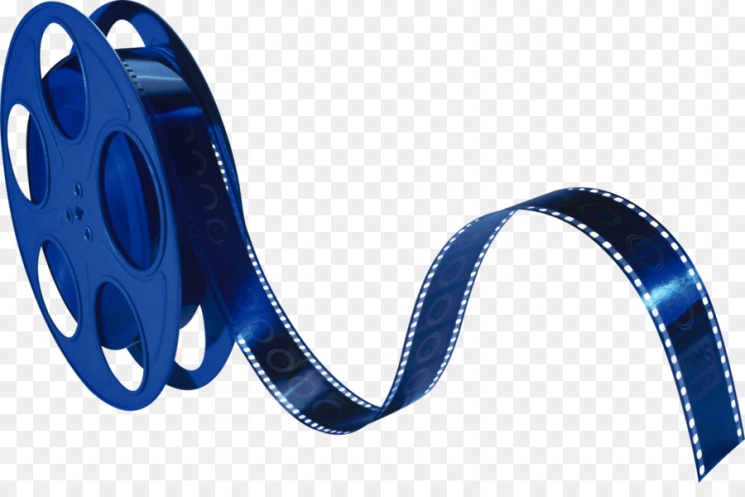